Муниципальное общеобразовательное учреждение
«Большаковская средняя общеобразовательная школа»
Любинского района
Символы и традициипразднования Пасхив разных странах
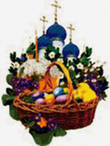 Попова Татьяна Анатольевна
учитель истории и обществознания
2011г.
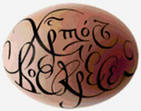 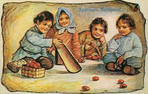 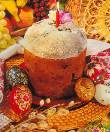 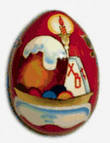 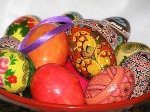 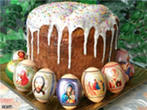 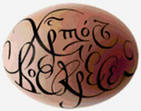 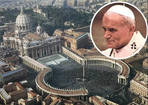 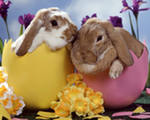 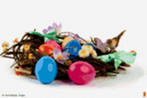 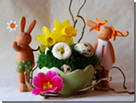 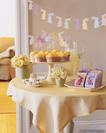 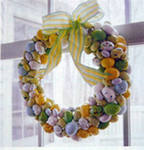 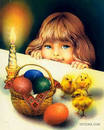 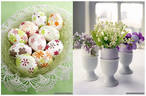 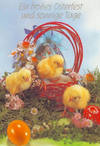 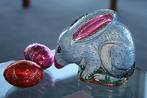 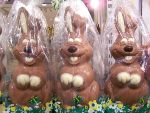 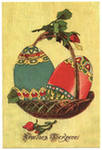 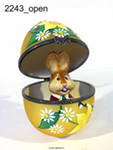 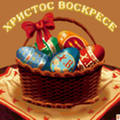 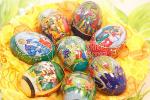 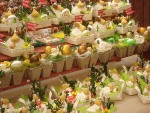